California’s Fiscal Outlook
California School Boards Association
Annual Education Conference
November 29, 2018
Economic Outlook
1
Slow Economic Growth Expected Over Next Few Years
Consensus Economic Outlook:
Slow growth in U.S. GDP. 
Flattening of stock prices.
Strong wage growth in California and country in 2018 and 2019, slower growth thereafter.
Slow job growth.
Very low unemployment.
2
Cooling of Housing Market ExpectedOver Next Few Years
Housing Outlook:
Steady construction activity. 
Rising supply of homes.
Tighter mortgage lending standards.
Higher interest rates. 
Slower growth in home prices.
3
Near-Term State Outlook
4
Revenue for 2017-18 and 2018-19 Exceeding Budget Expectations
General Fund Tax Revenues (In Billions)
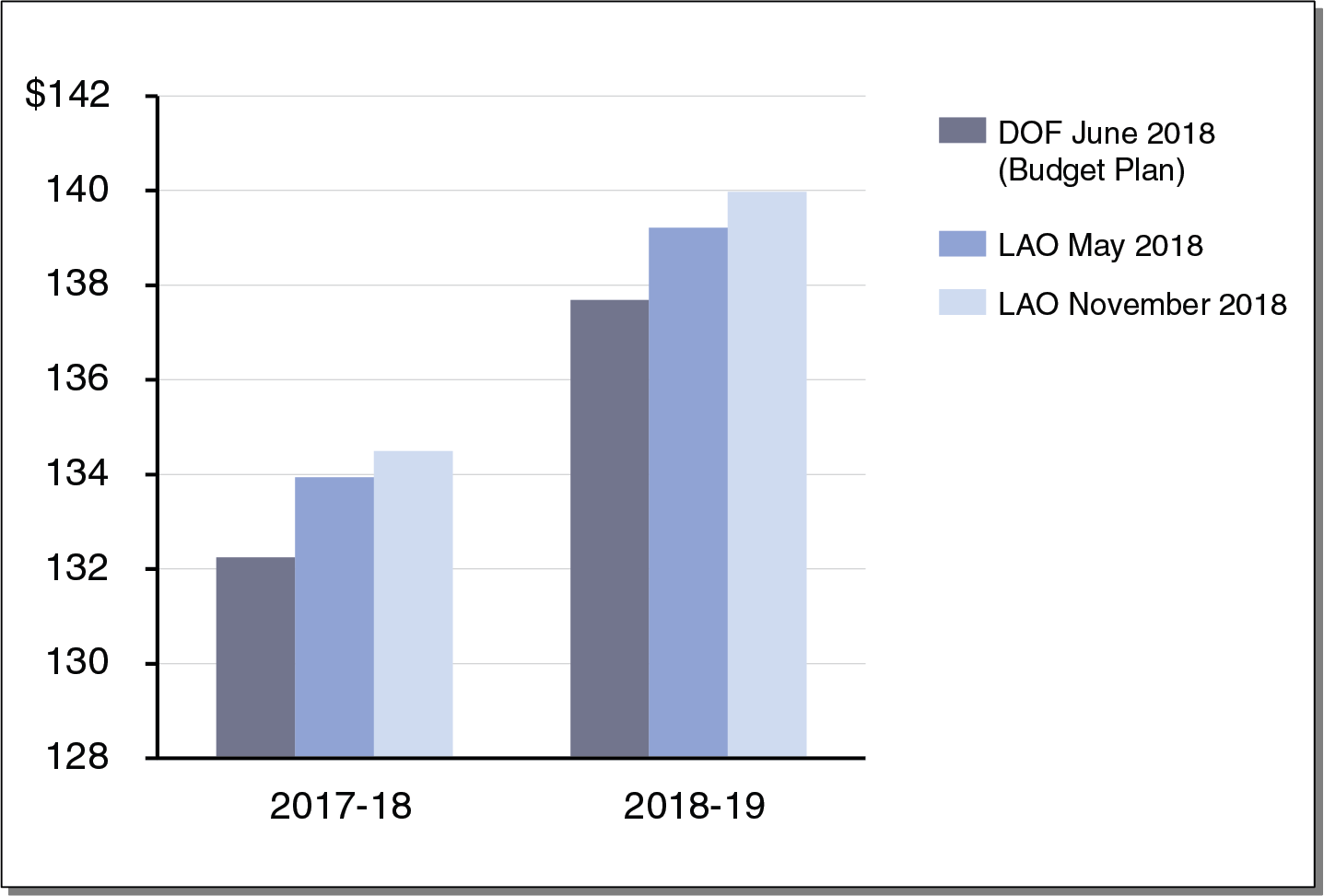 5
Moderate Revenue Growth Projected for 2019-20
LAO Estimates of General Fund Revenue and Transfers (In Millions)
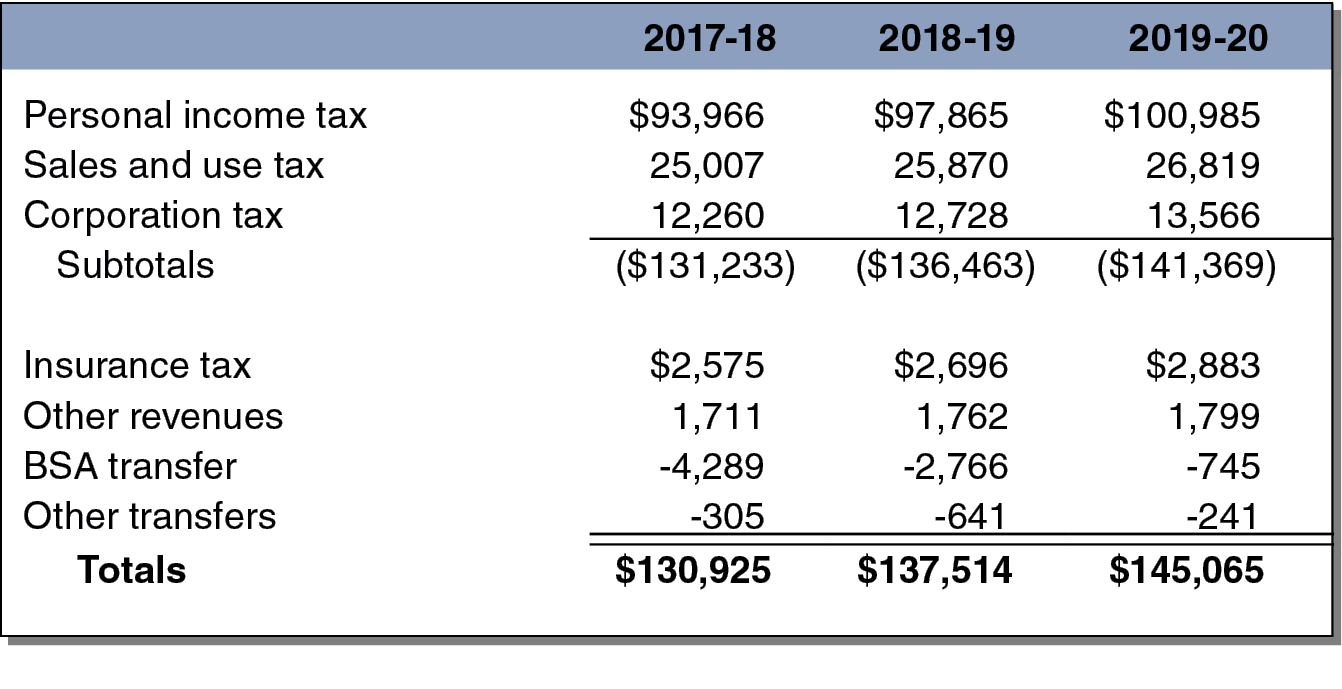 6
State Bottom Line Projected to Be Healthy Over Near Term
LAO Estimates of General Fund Budget (In Millions)
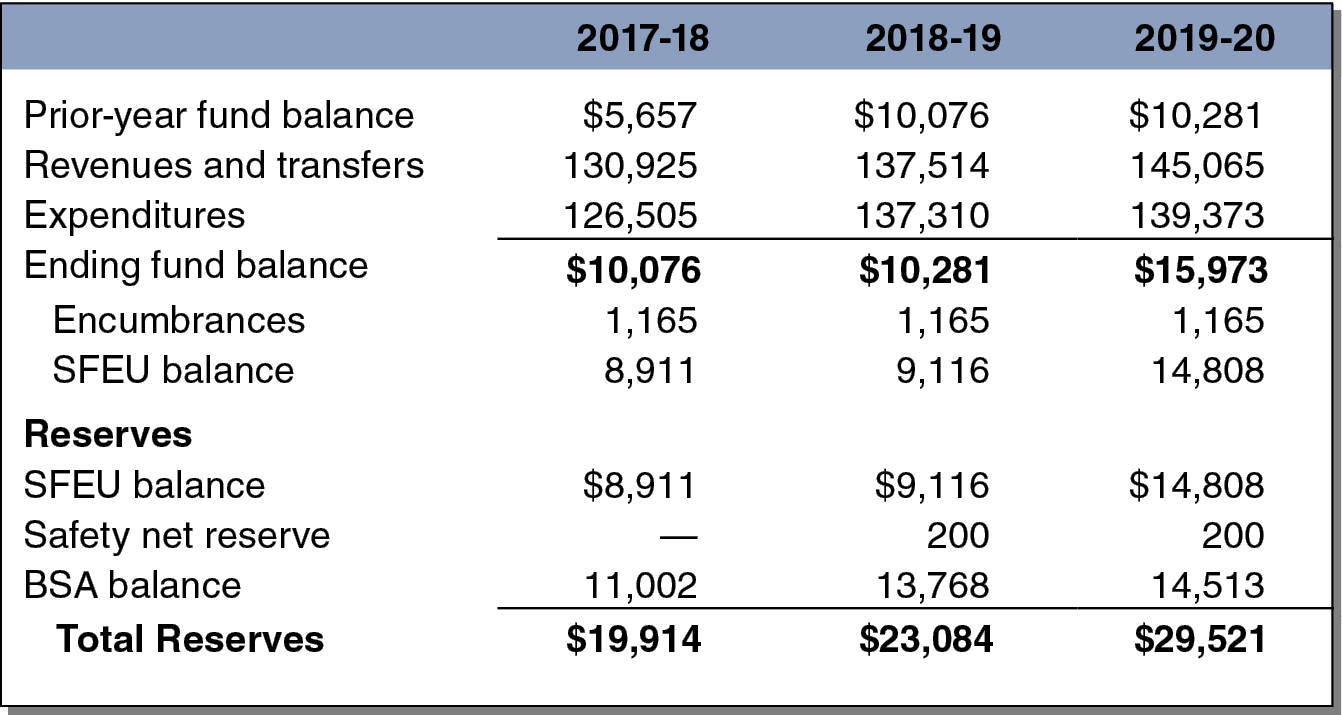 7
Near-Term School Outlook
8
Minimum Guarantee and K-14 Funding Down for 2017-18
Proposition 98 Estimates (In Millions)
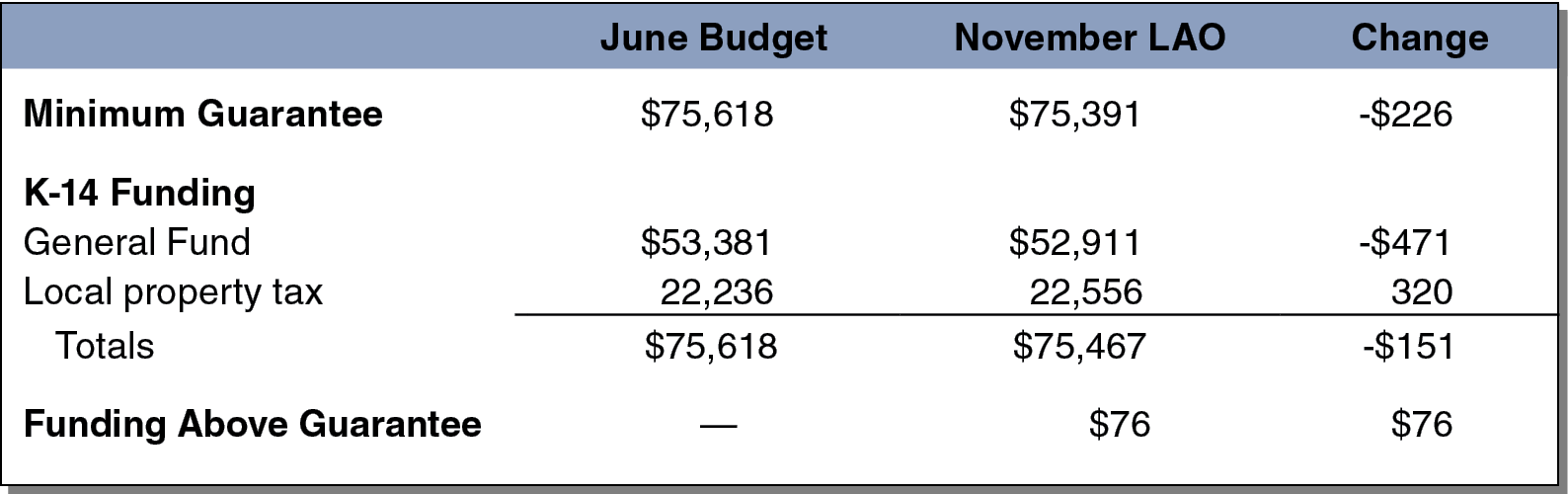 9
Minimum Guarantee and K-14 Funding Also Down for 2018-19
Proposition 98 Estimates (In Millions)
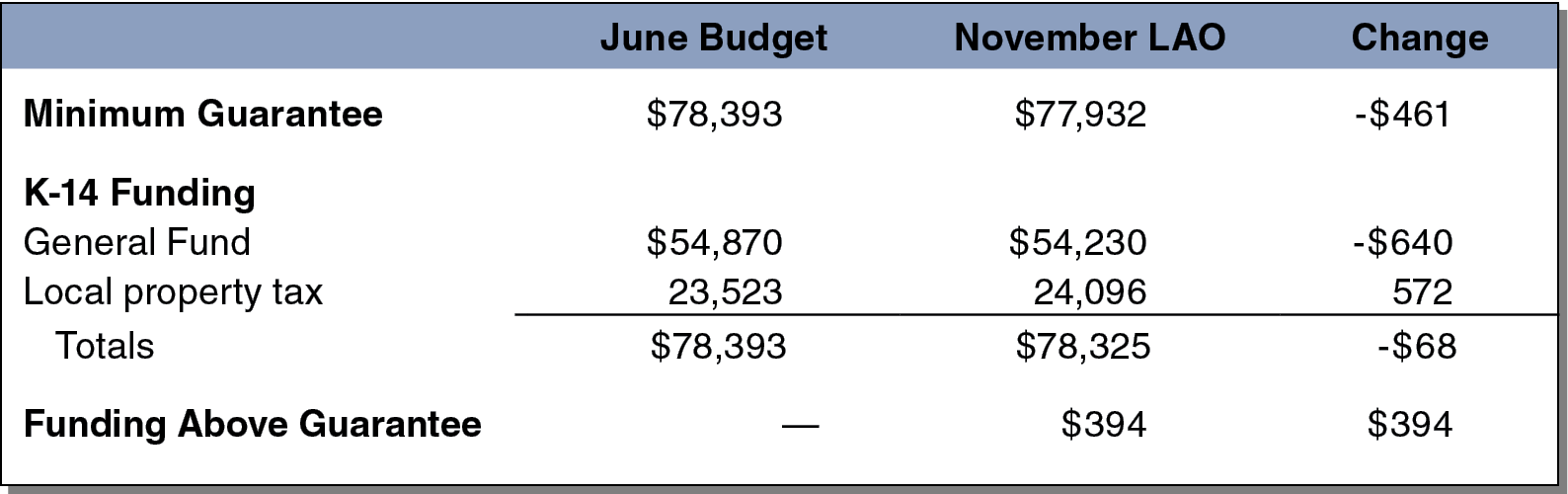 10
Minimum Guarantee IncreasingModerately Over Near Term
(In Billions)
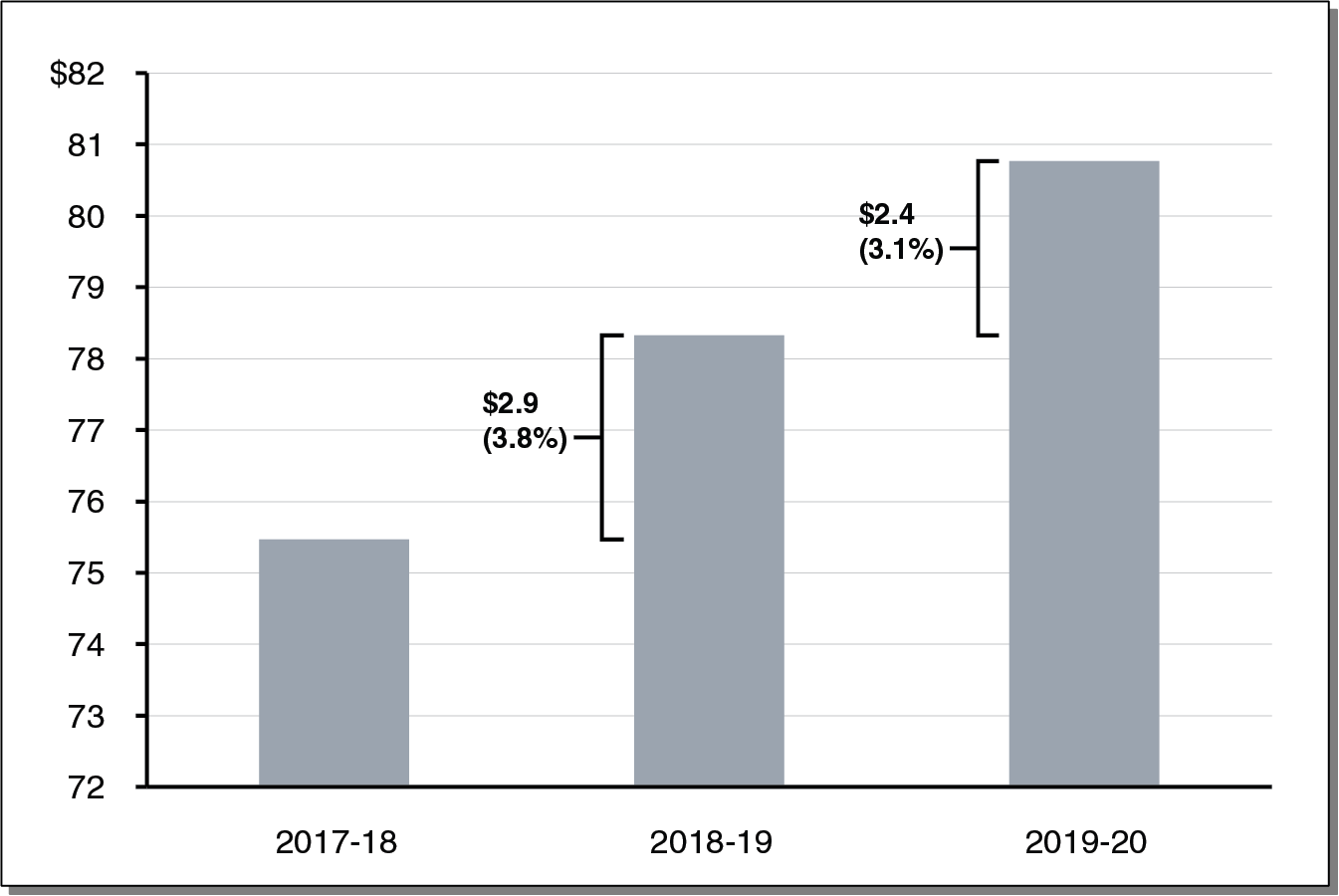 11
State Outlook Through 2022-23
12
Revenues Notably Higher Under Growth Scenario
Total General Fund Revenues and Transfers (In Millions)
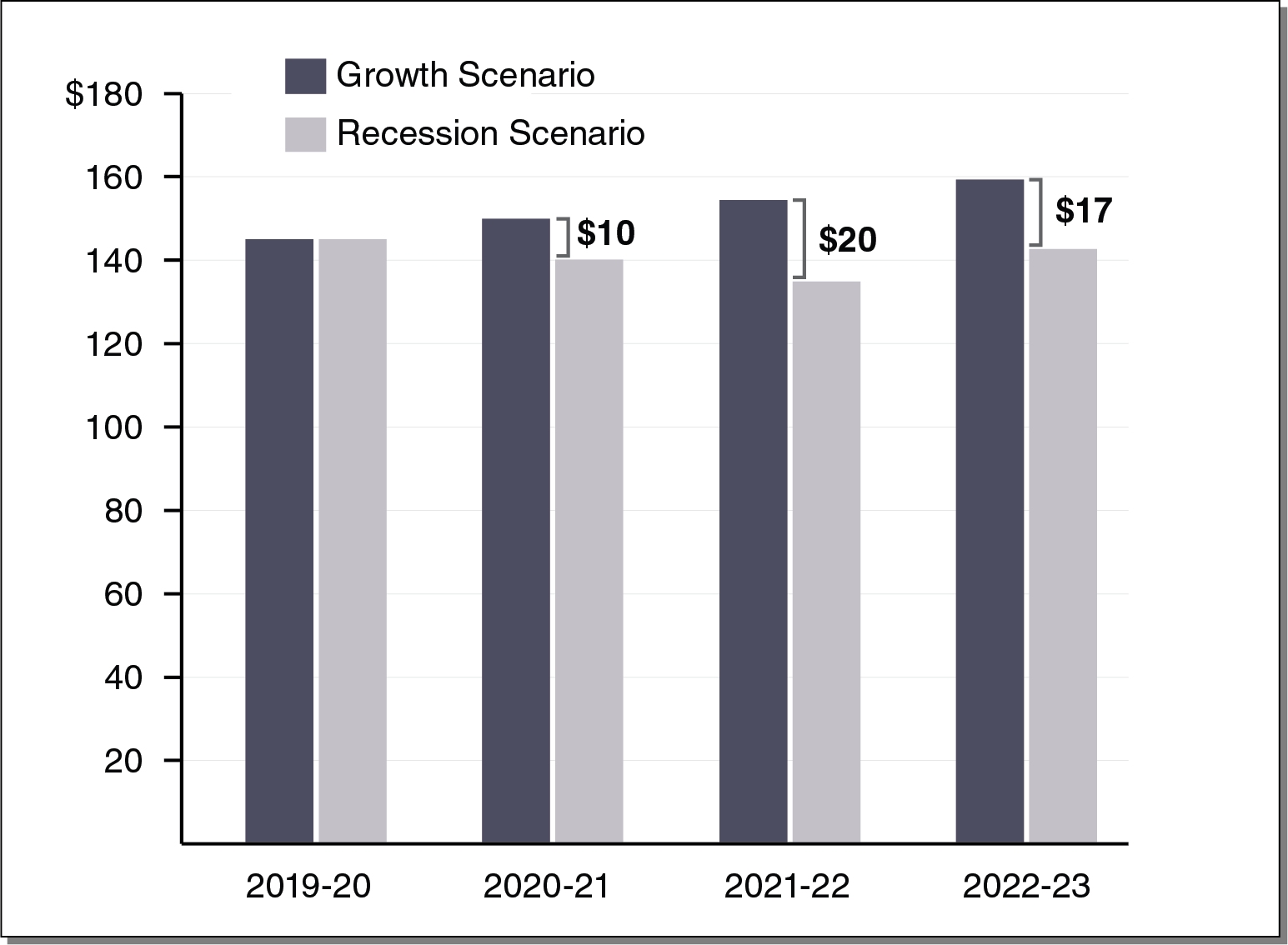 20
Education Spending Most Affected Under Two Scenarios
(In Billions)
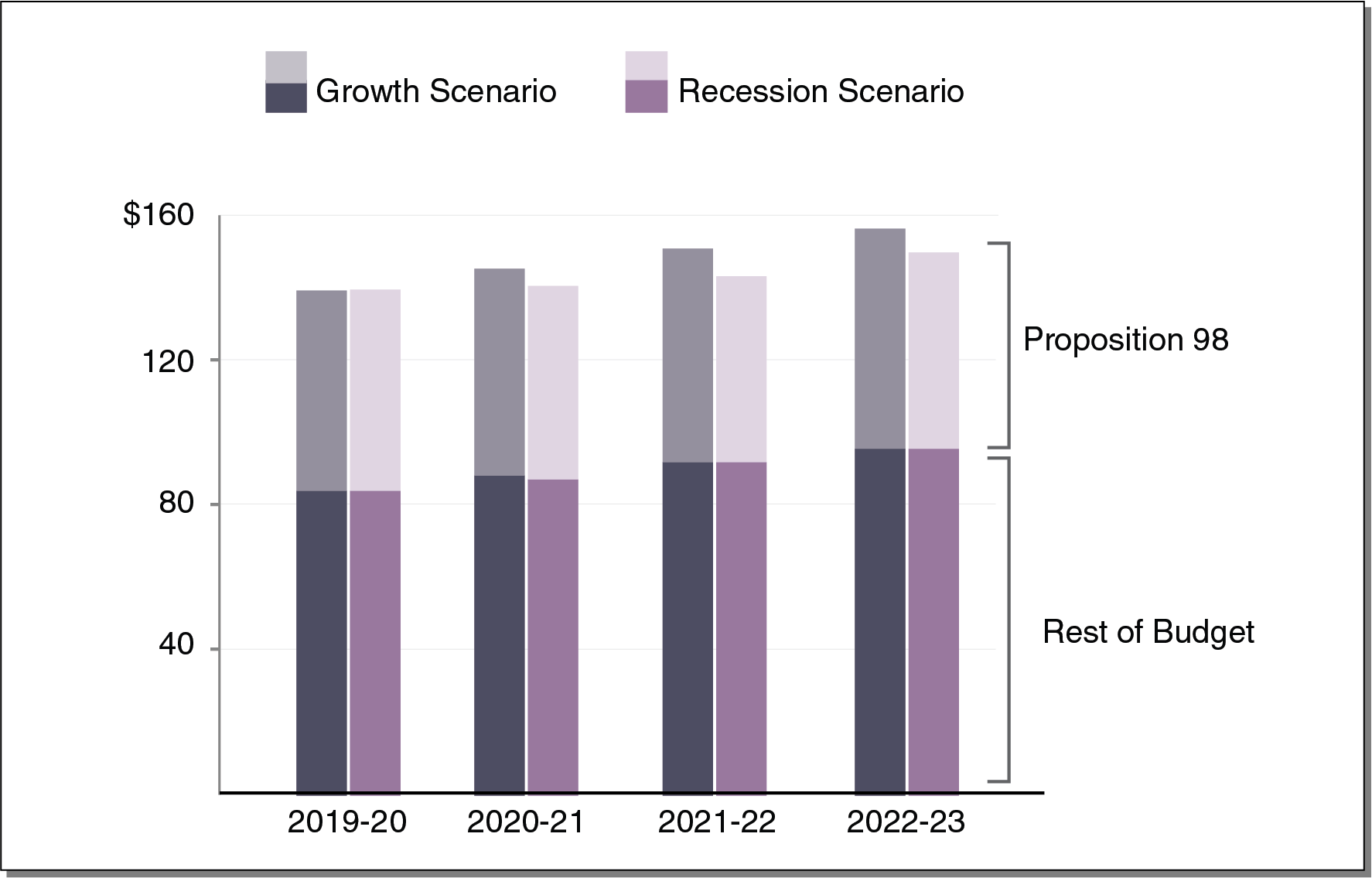 14
Sizeable Surpluses Under Growth Scenario Assuming No New 2019-20 Commitments
(In Billions)
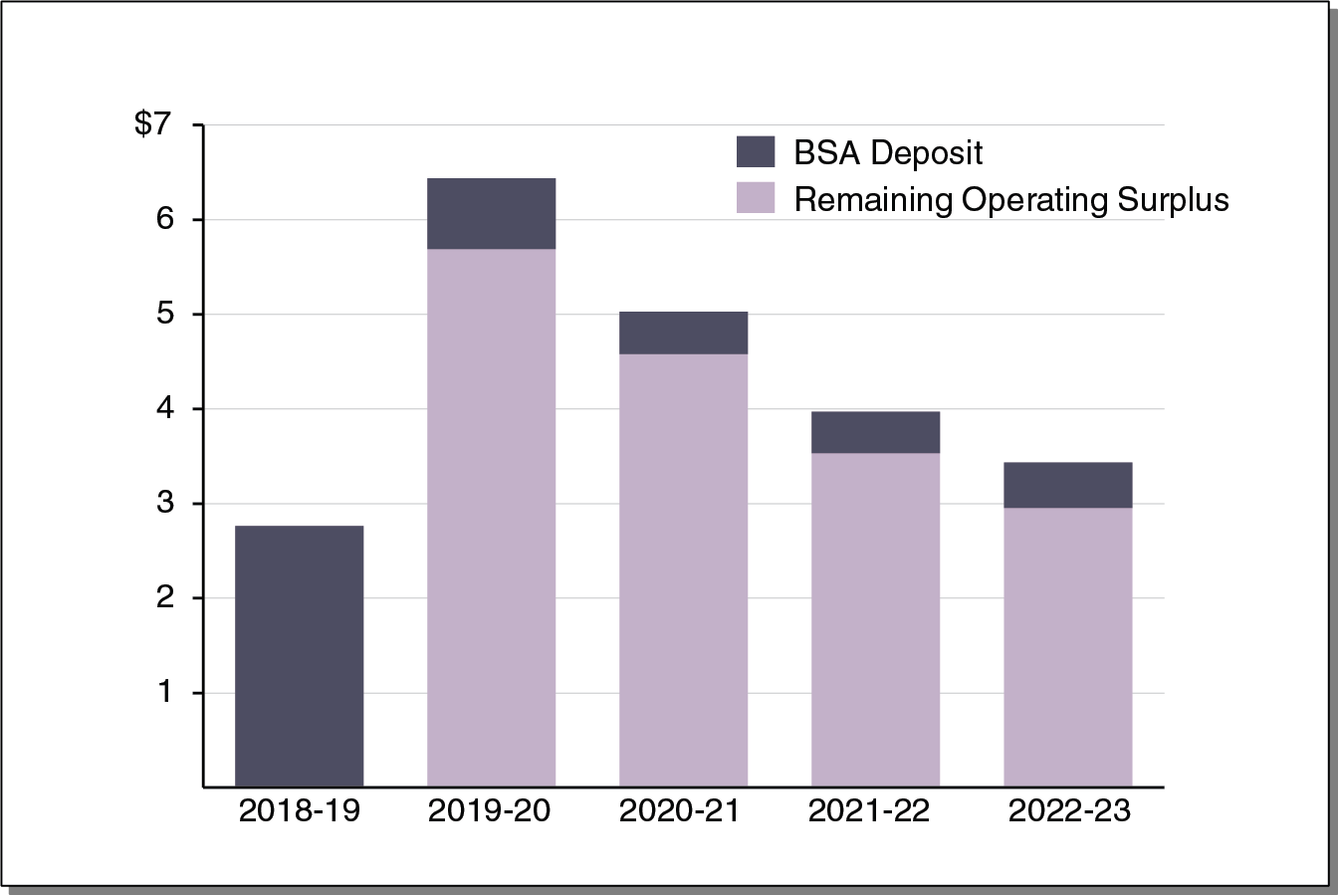 15
Much Smaller Surpluses Under Growth Scenario if New 2019-20 Commitments Made
(In Billions)
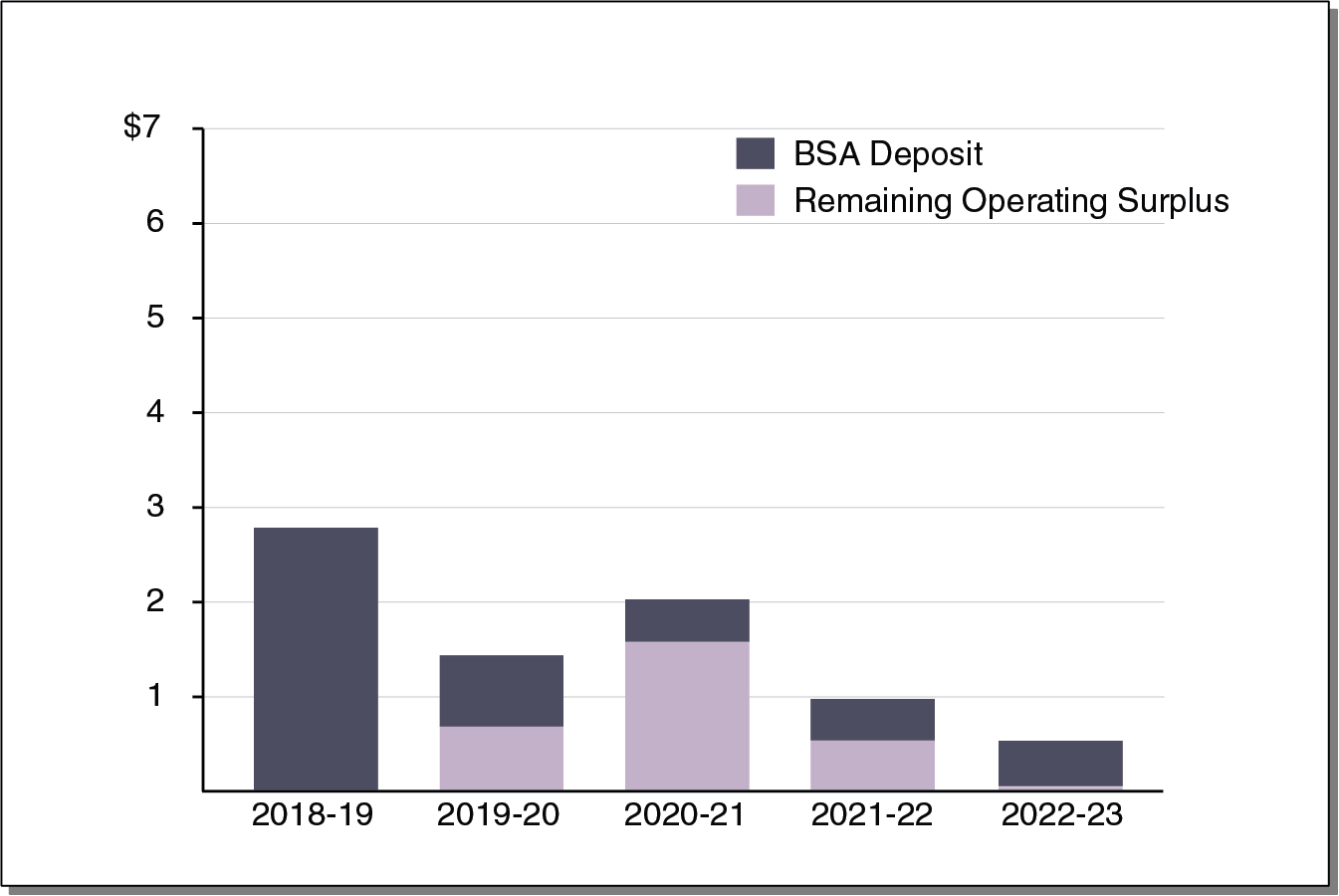 Note:  Assumes Legislature makes an additional $2 billion in one-time and 
          $3 billion in ongoing spending increases or tax reductions in 2019-20.
16
Reserves Cover Operating Deficits Under Recession Scenario if No New 2019-20 Commitments
(In Billions)
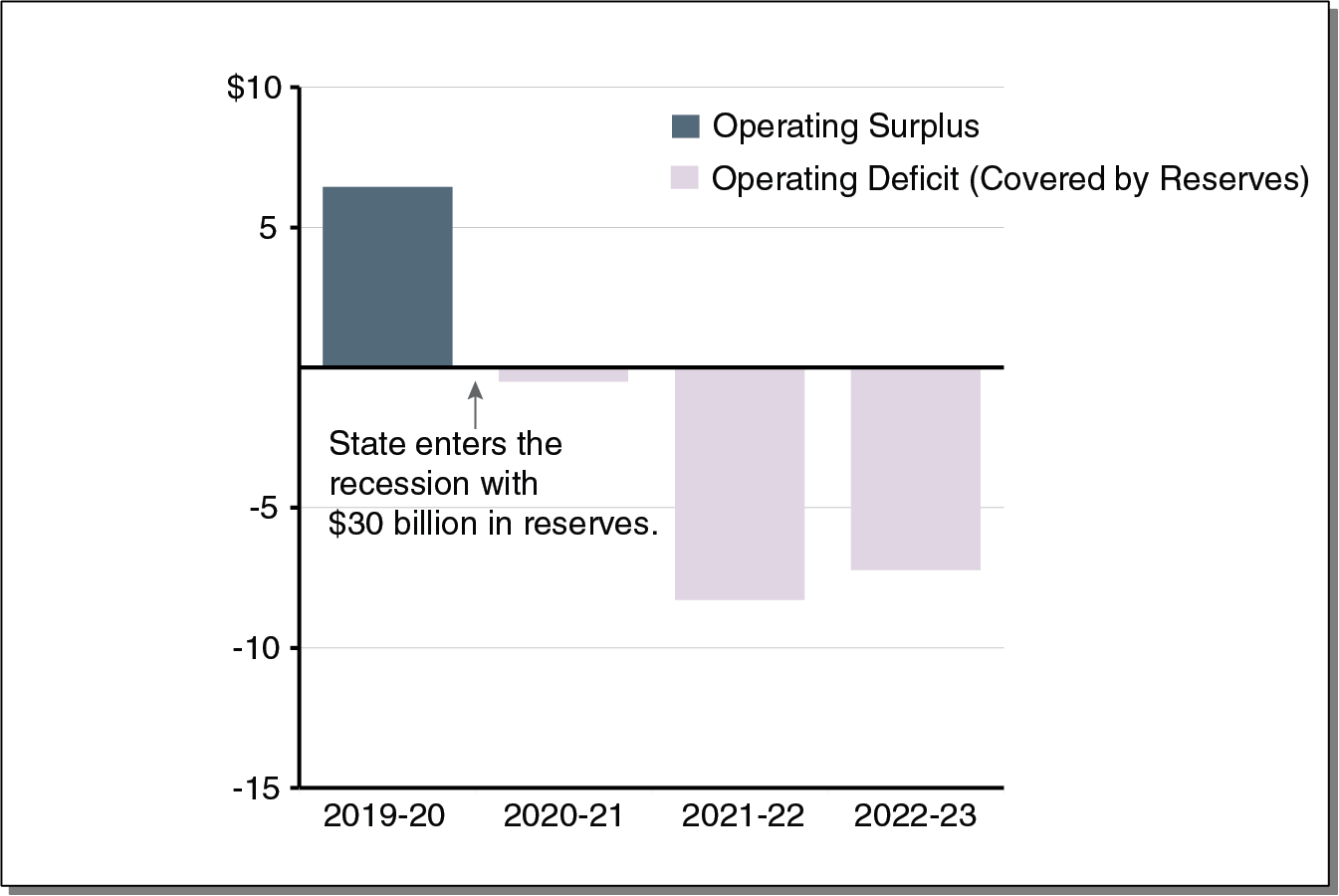 17
Reserves Would Be Depleted Under Recession Scenario if New 2019-20 Commitments Made
(In Billions)
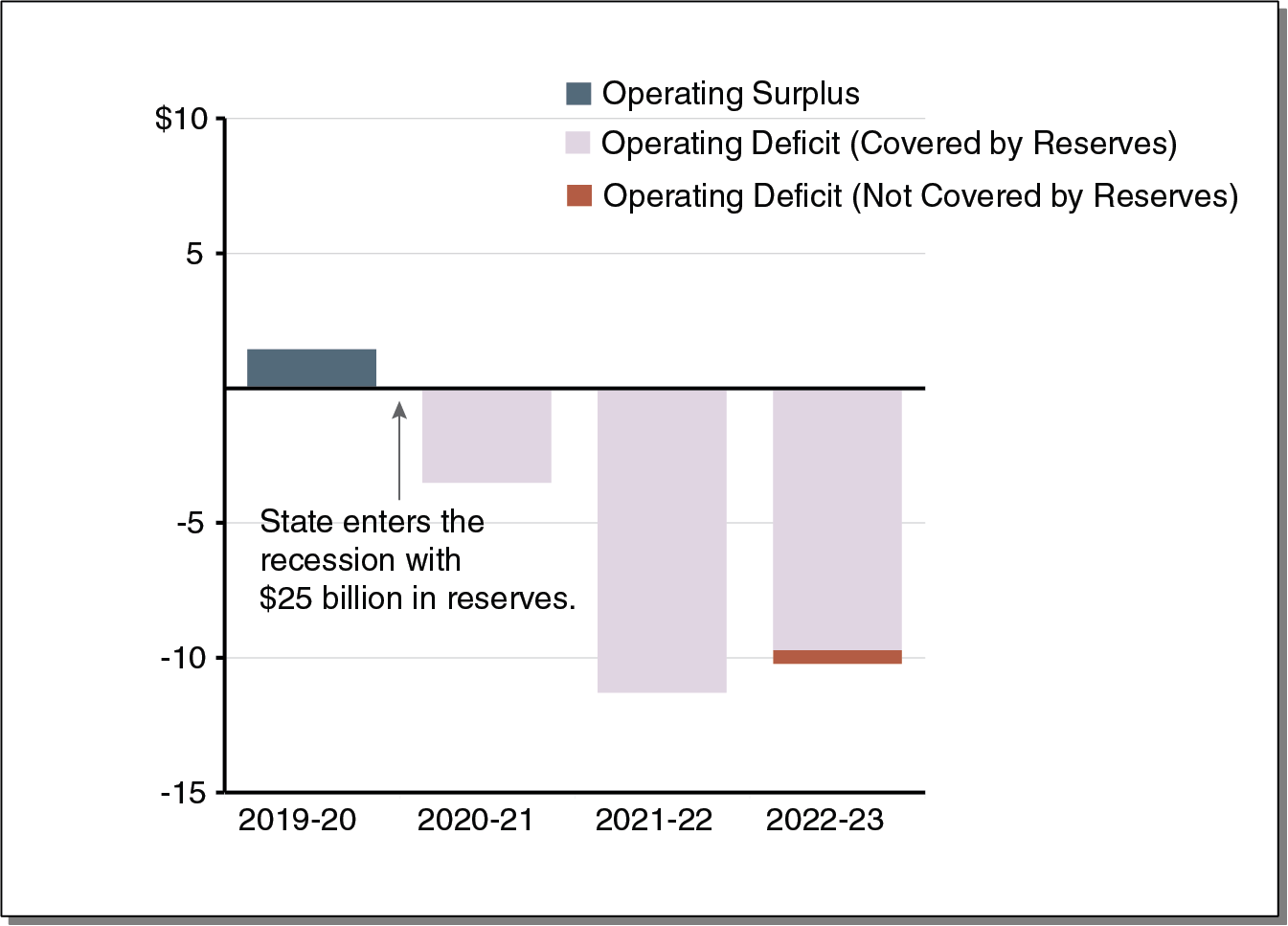 18
Education Outlook Through 2022-23
19
Minimum Guarantee Differs by Billons of Dollars Under the Two Scenarios
(In Billions)
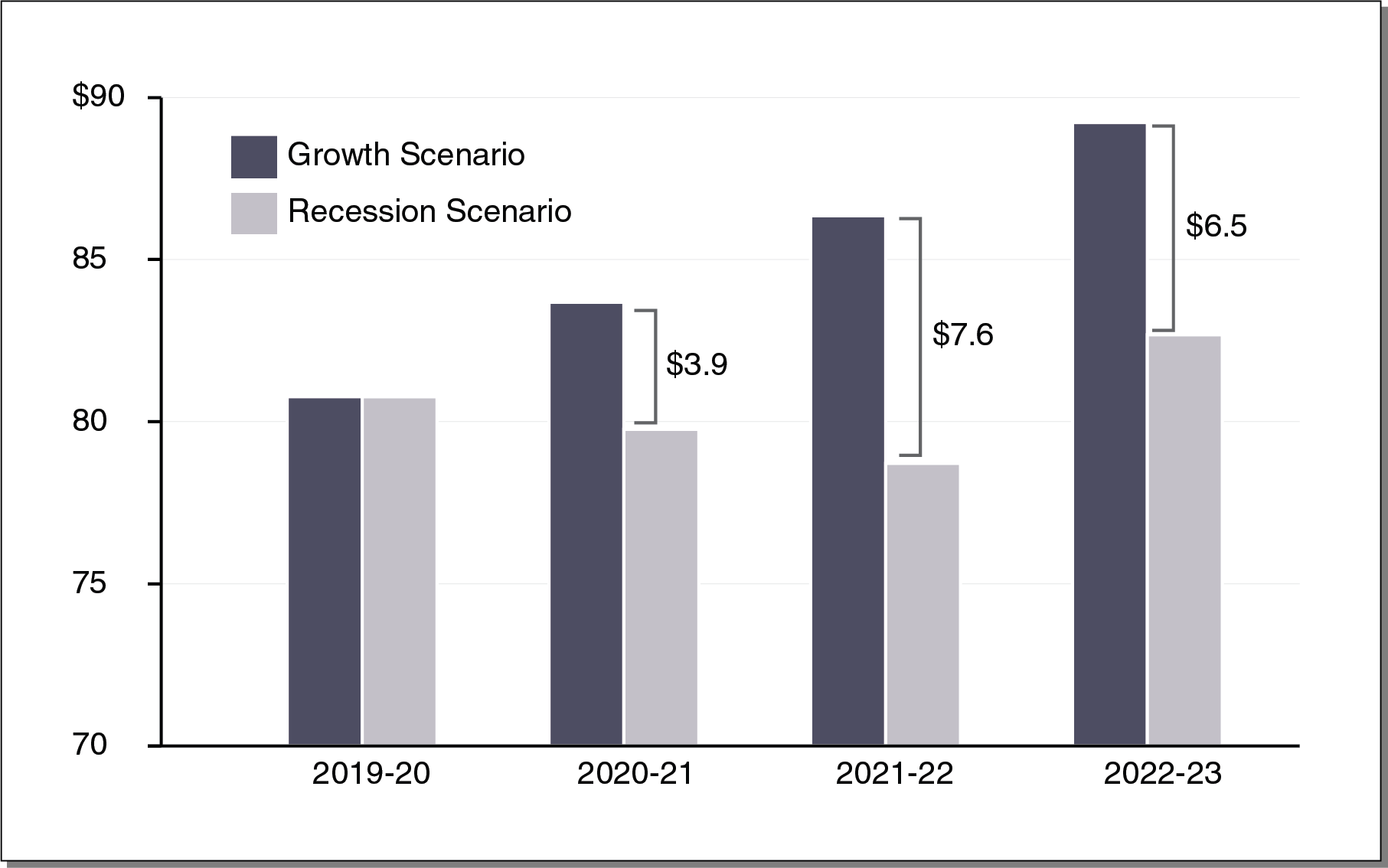 20
Key District Budget Trends
21
Proposition 98 Funding Per Student at All-Time High
Inflation Adjusted, 2018-19 Dollars
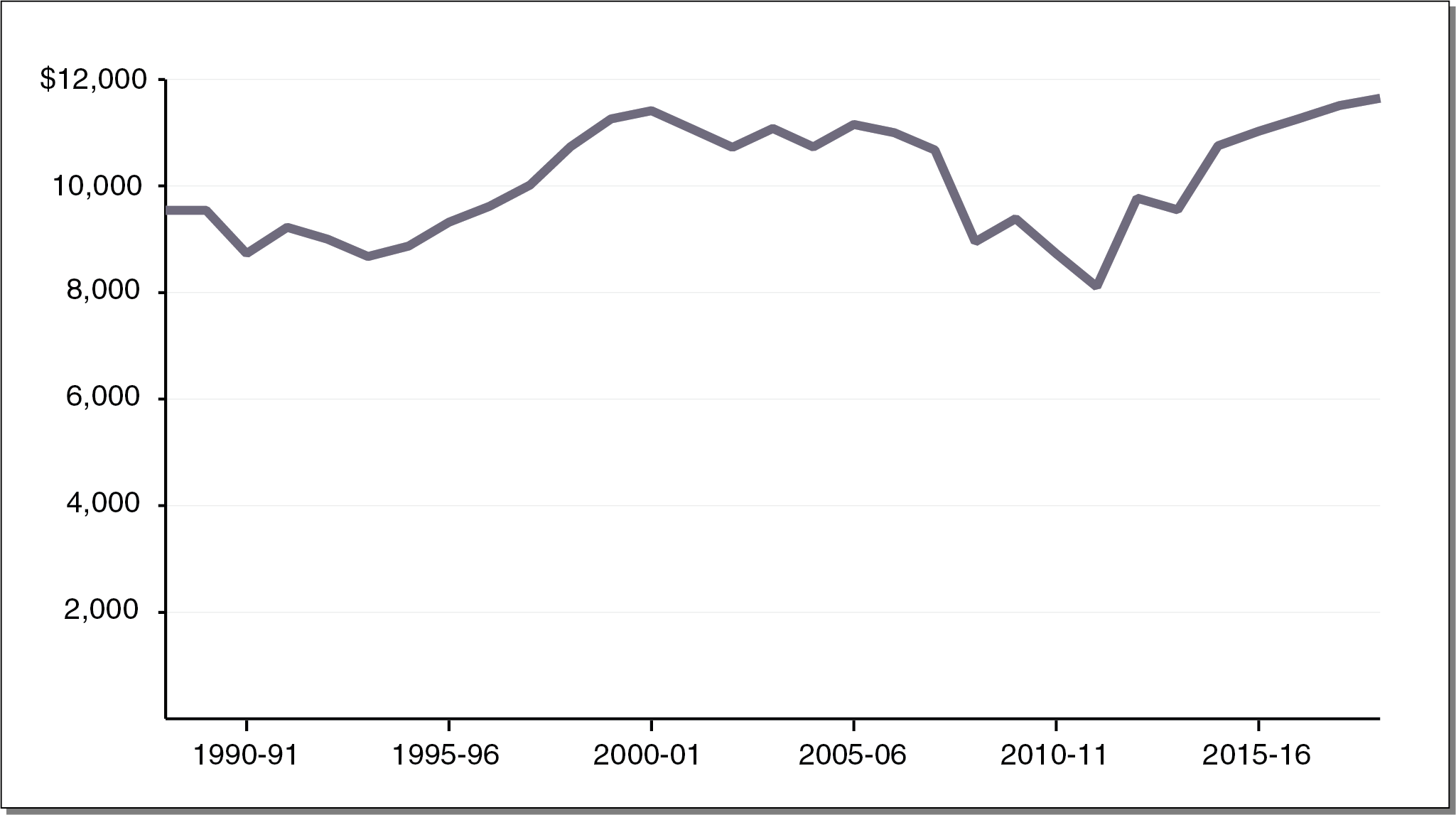 17
K-12 Attendance Projected to Continue Declining
Annual Percent Change
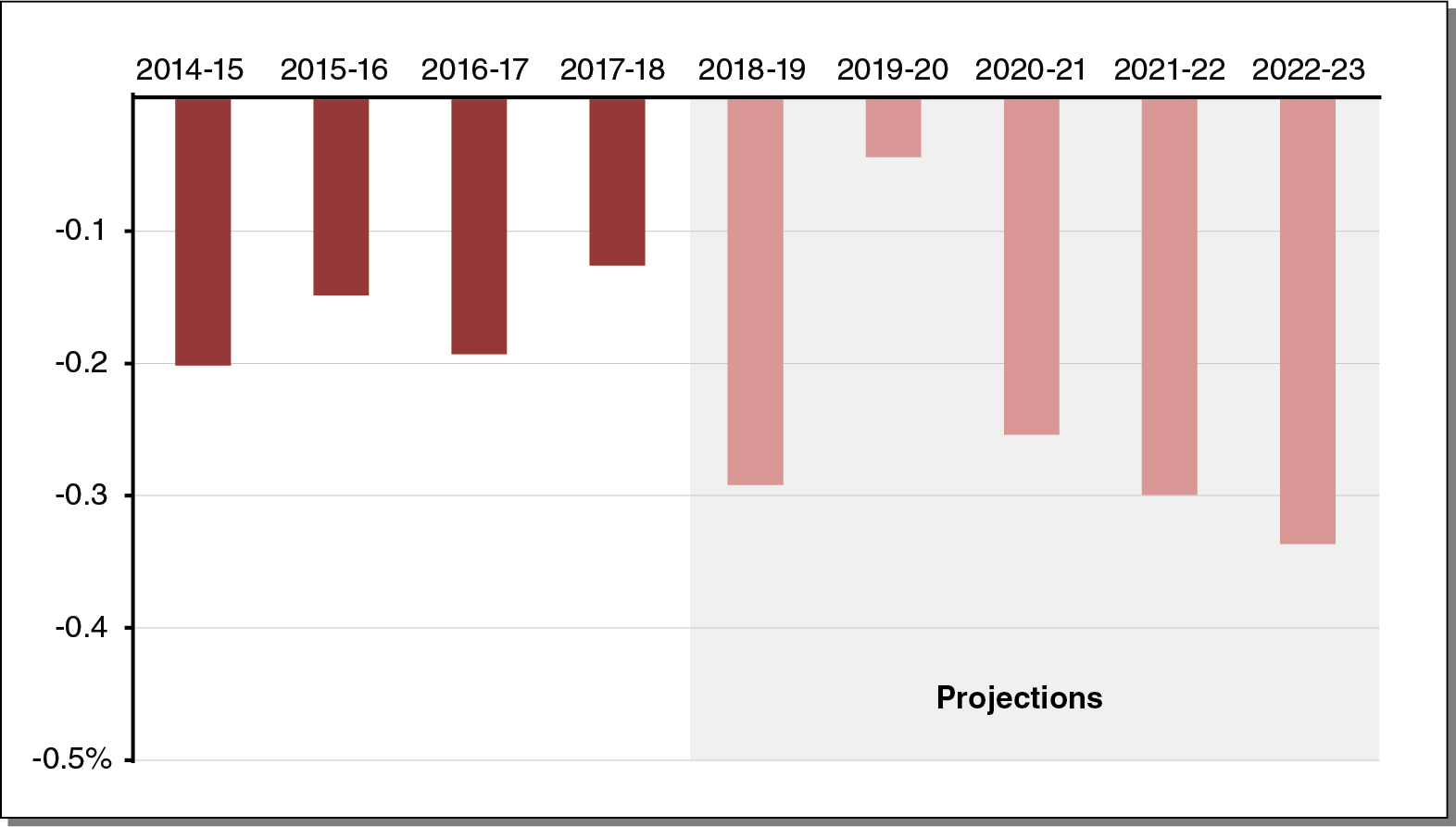 23
Average Teacher Salary and Benefits Growing Over Time
Inflation Adjusted, 2017-18 Dollars
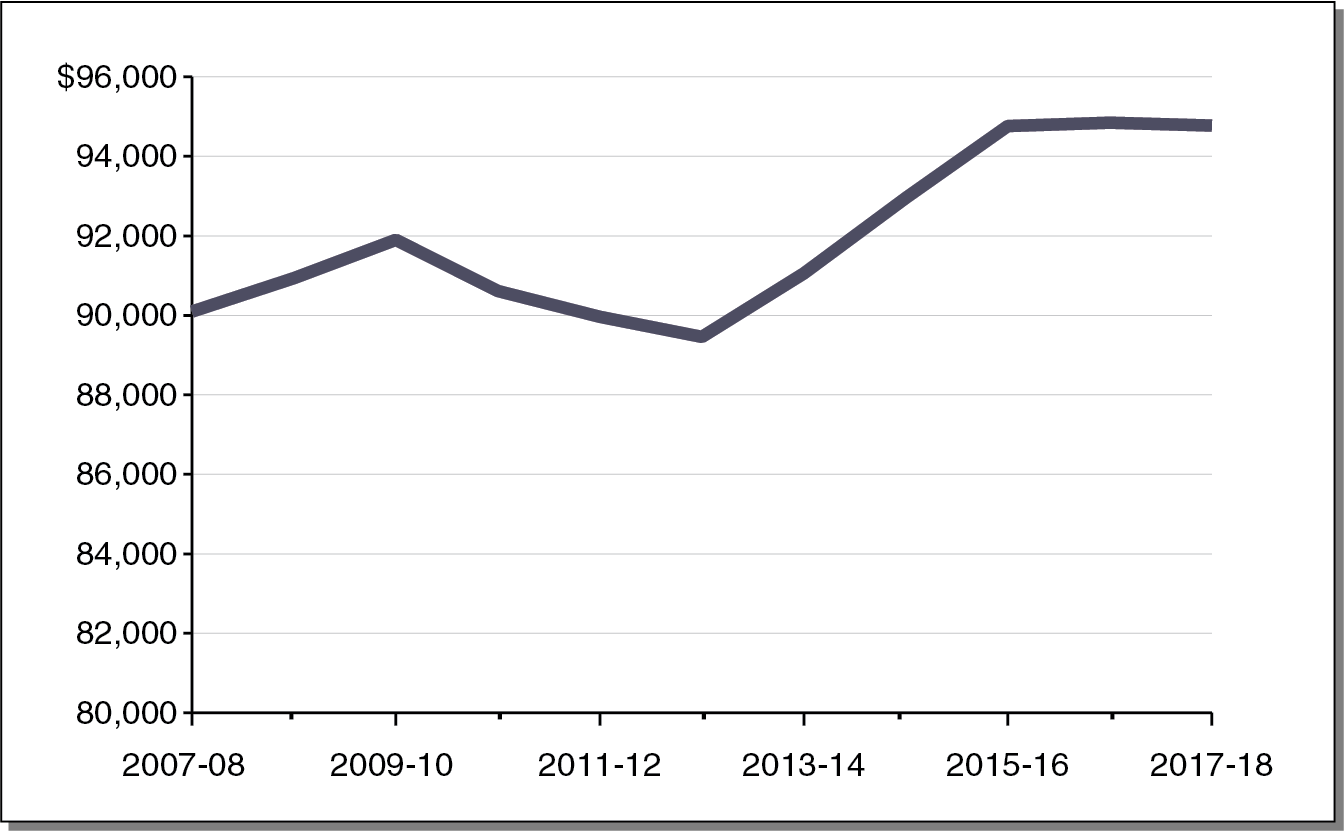 24
Pension Costs Projected to Continue Rising
Annual District Contributions (In Billions)
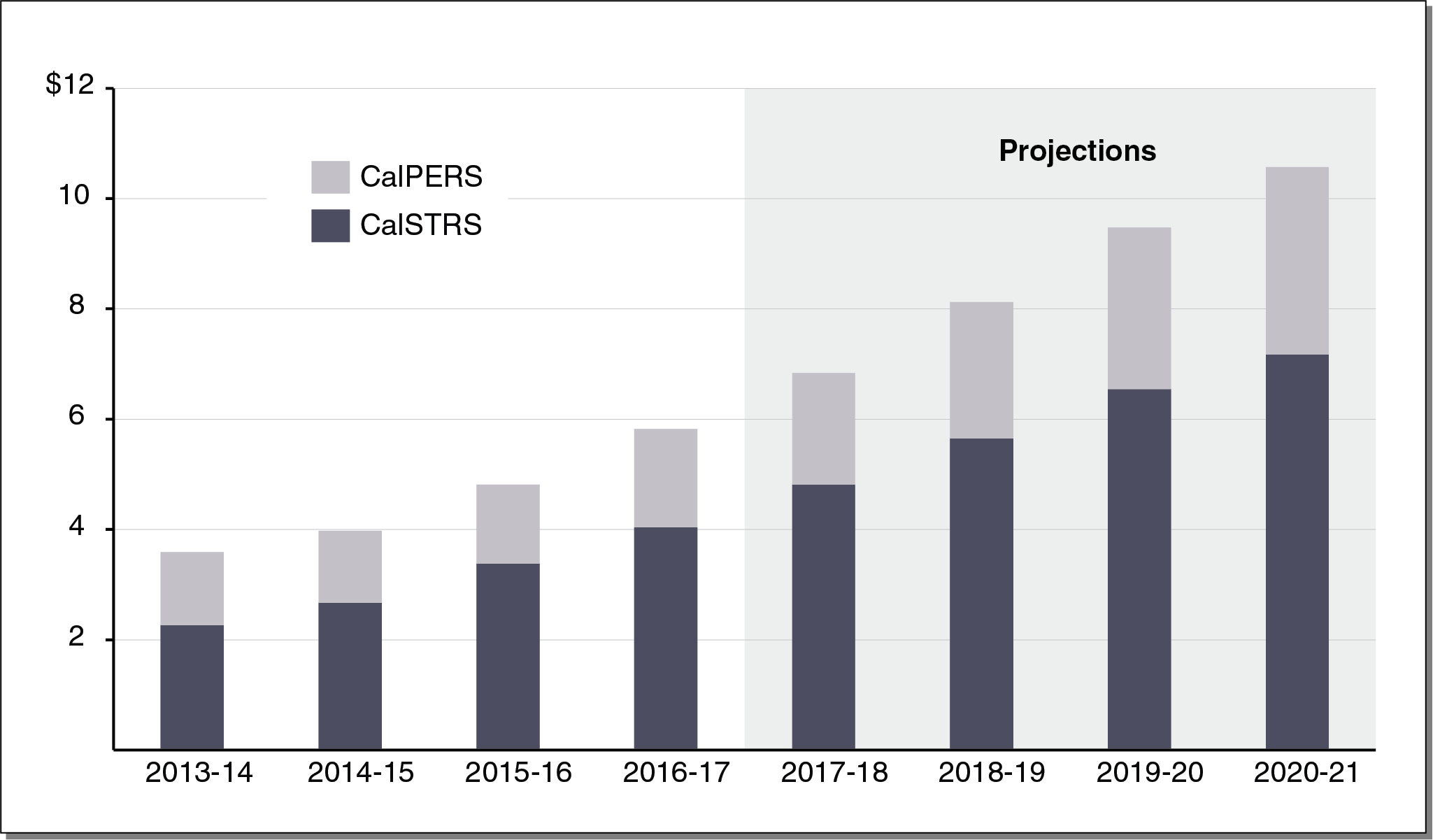 25
Share of School Districts in Fiscal Distress at Historically Low Levels
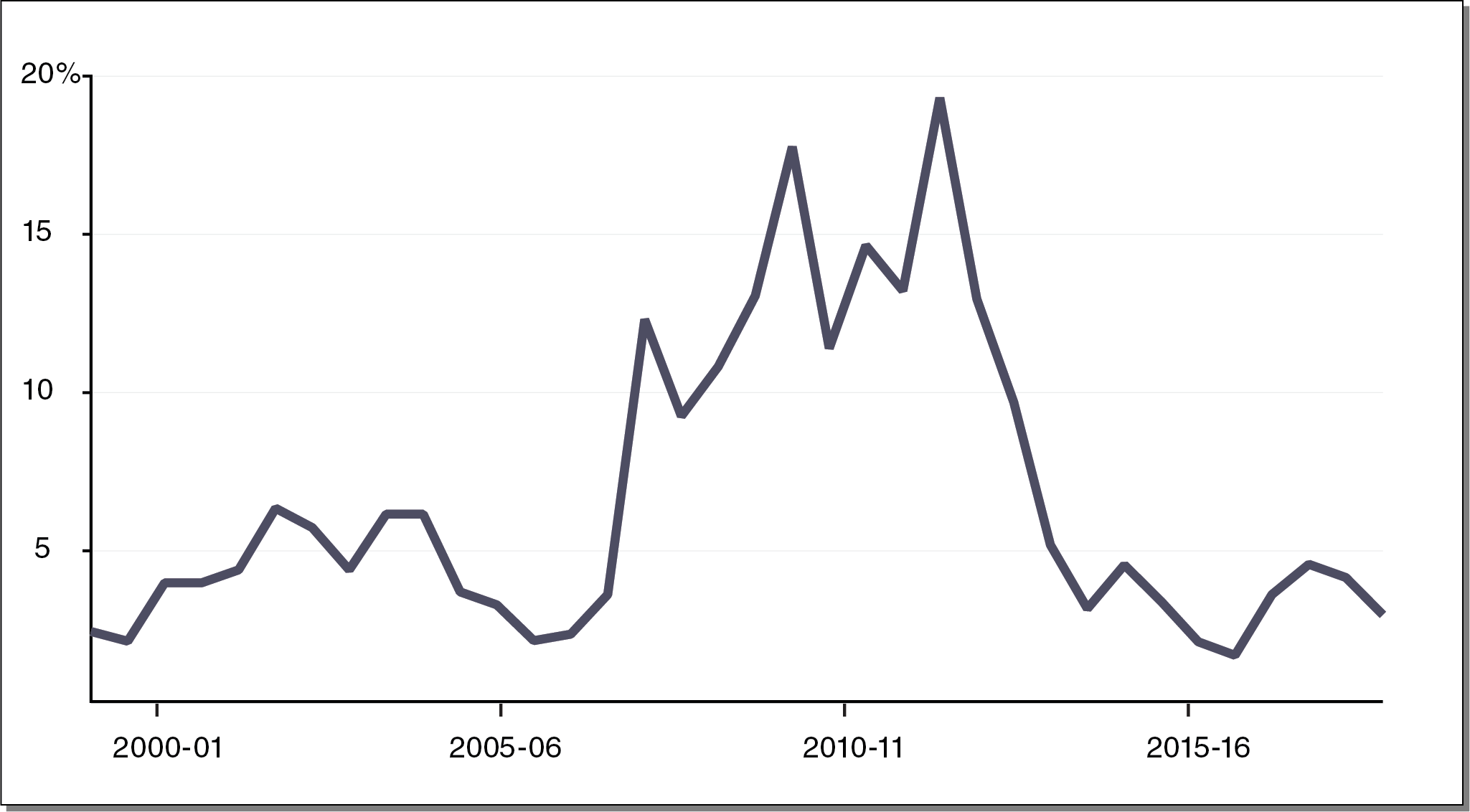 Note:  “Fiscal distress” defined as a district receiving a qualified 
           or negative rating from its county office of education.
126
27